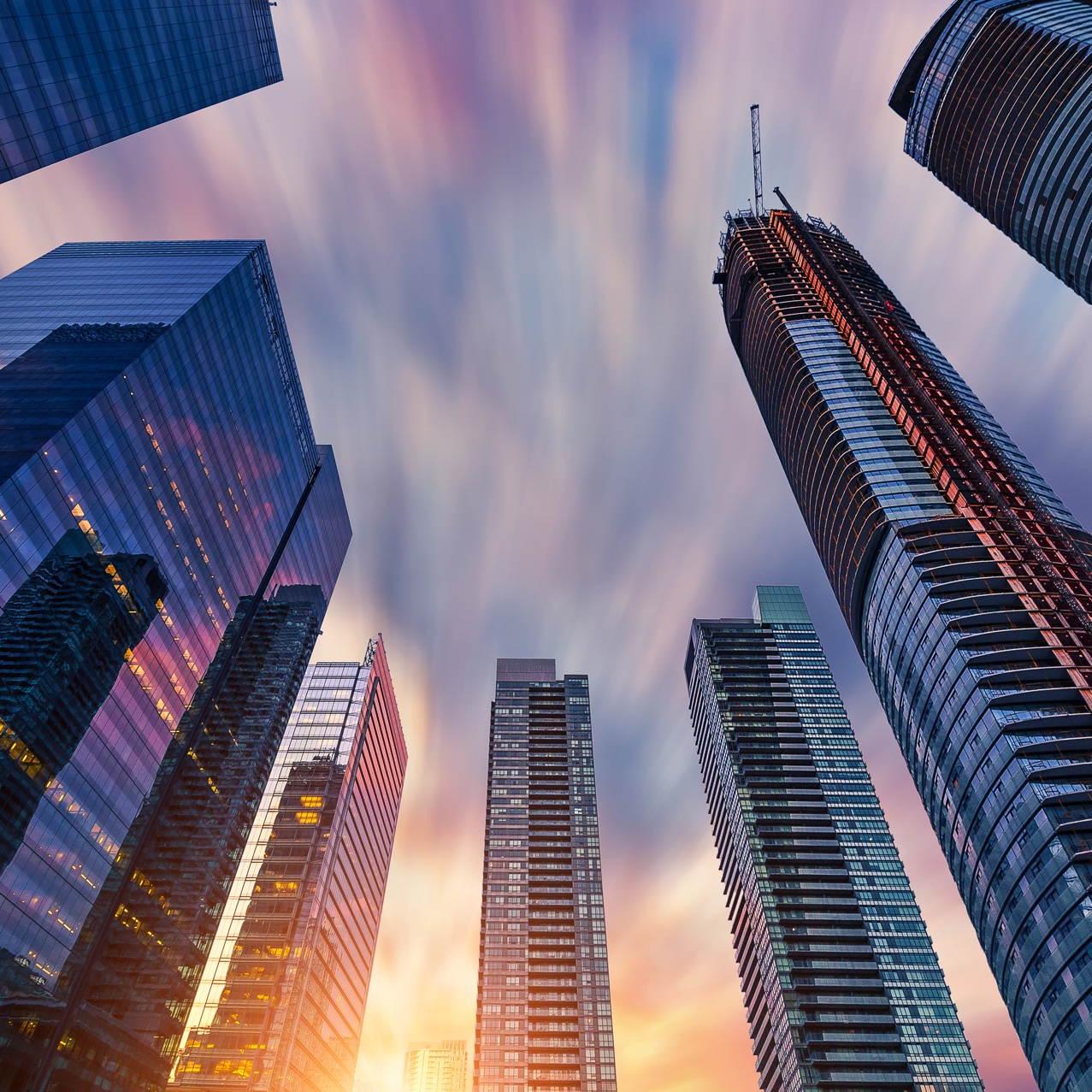 More Resources, Less Hassle
PRESENTATION BY: WHOLE HEALTH CLINICAL GROUP OF CFI
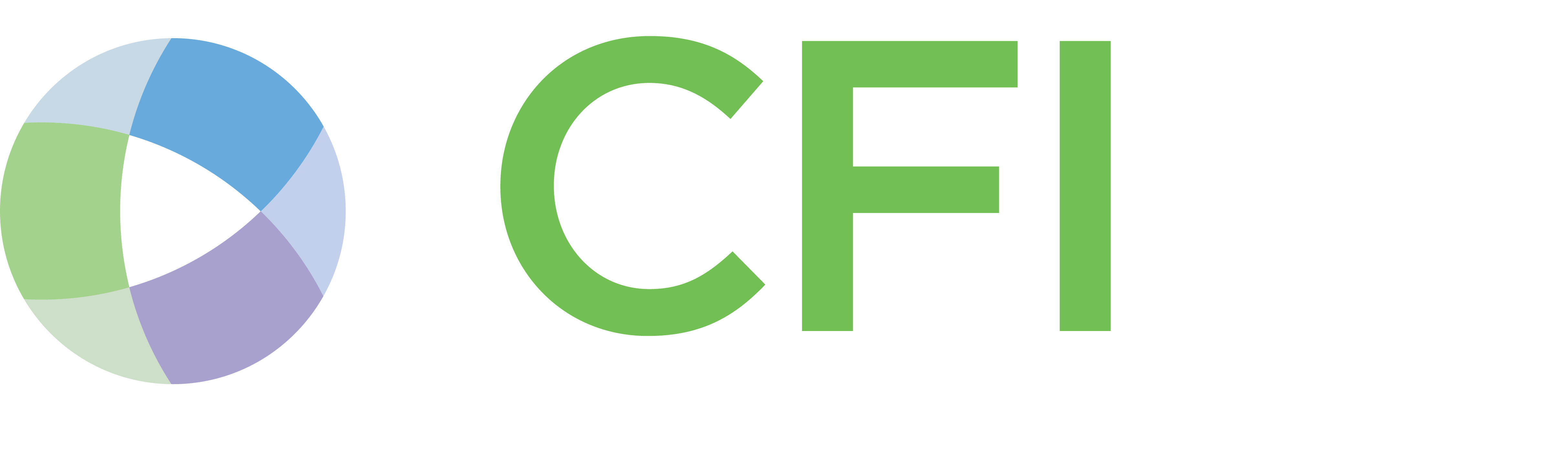 Aim Statement
To improve available resources to our consumers and make our lobby more welcoming
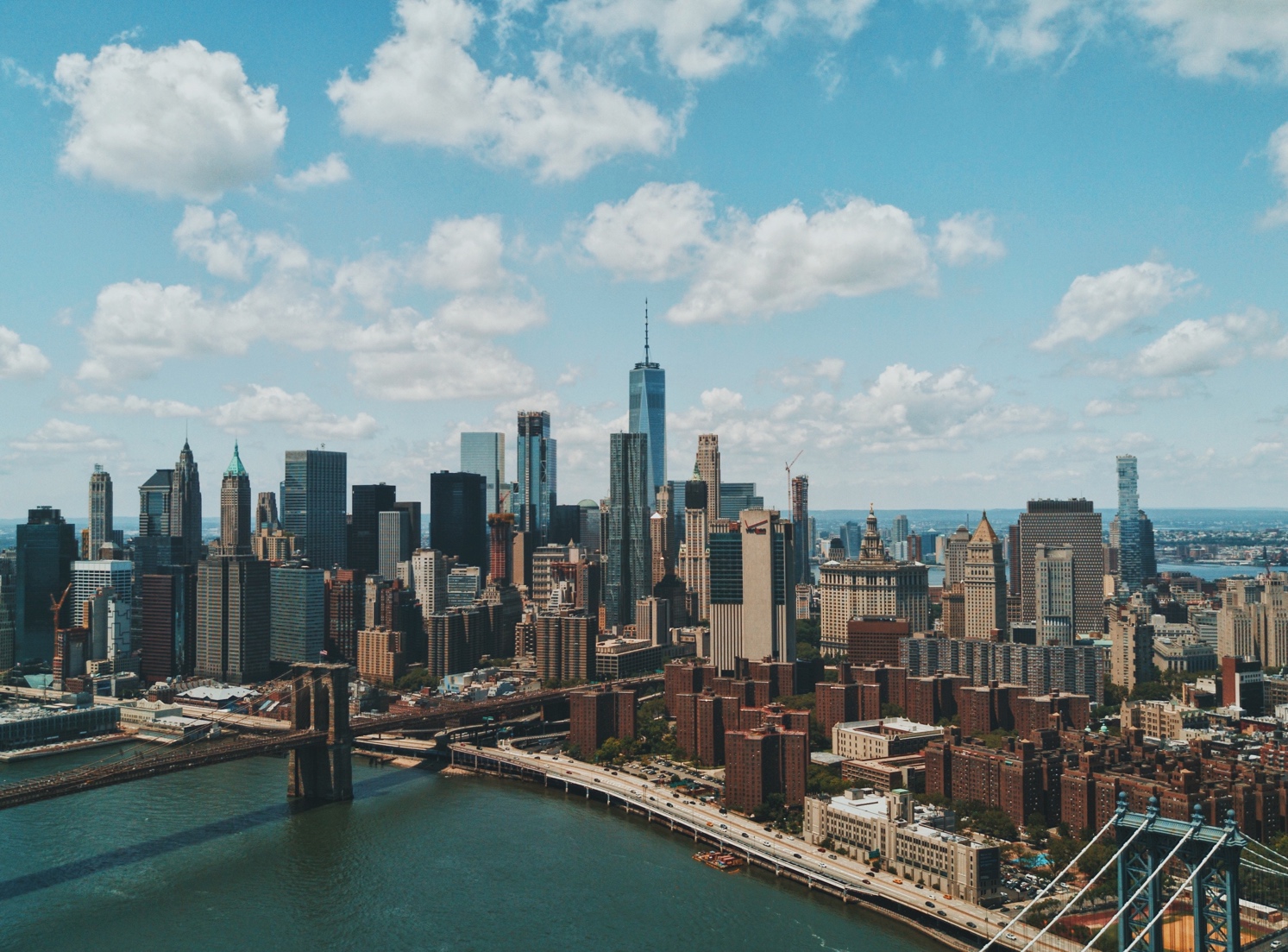 [Speaker Notes: SHANTEL. Moved from one location to another]
Pre-Project Survey Questions
How satisfied are you with the current resources that Whole Health Clinical Group has available to you?
Very satisfied 
Satisfied 
Neither satisfied nor dissatisfied 
Dissatisfied 
Very Dissatisfied 

How satisfied are you with the clinic’s environment (how welcoming or inviting it is)? 
Very satisfied 
Satisfied 
Neither satisfied nor dissatisfied 
Dissatisfied 
Very Dissatisfied
[Speaker Notes: SPENCER. Needed to gather more information, so the best way was to make up a survey and put it out in our lobby. May to June it was out]
Below is a list of different topics. Please circle the ones that are most important to you.
 
Legal Services                                              Family Care
 
Substance Abuse/AODA                              Smoking cessation
 
Clothing resources                                       Food Pantries 
 
Household/hygiene product resources         Energy assistance 

Education & job training                              Transportation 
Domestic violence resources                         Warming/cooling centers
 
Low-income housing                                     Therapy
 
Resources for pregnant women                     Homeless Shelters
Comprehensive Community Services (CCS) Program
***The top three requested were CCS brochures, food pantries, and transportation***
Post-Project Survey Questions
How satisfied are you with the current resources that Whole Health Clinical Group has available to you?
Very satisfied 
Satisfied 
Neither satisfied nor dissatisfied 
Dissatisfied 
Very Dissatisfied 

How satisfied are you with the improvements in the clinic’s environment (how welcoming or inviting it is)? 
Very satisfied 
Satisfied 
Neither satisfied nor dissatisfied 
Dissatisfied 
Very Dissatisfied 

How satisfied are you with the improvements in the clinic’s resources available?  
Very satisfied 
Satisfied 
Neither satisfied nor dissatisfied 
Dissatisfied 
Very Dissatisfied
Project Summary
Hung motivational wall décor and improved aesthetics of environment 
Created a stimulation table with fidget sensory objects 
Received donation of winter hats and scarfs 
Placed coloring relaxation mandalas with colored pencils
Multiple decks of playing cards 
Whiteboard behind reception desk that lists the manager and case manager on duty for the current day 
Hung a resource wall mount where the requested resources were displayed
“I have a consumer who comes to WHCG quarterly for an injection and typically he gets very anxious waiting for the nurse to come and get him, but yesterday I didn’t sense any anxiety or nervousness from him as he was able to distract himself with the art supplies. He really enjoyed them, so thank you!” –a TCM case manager from APC